Спортивное соревнование  «Веселый мяч»
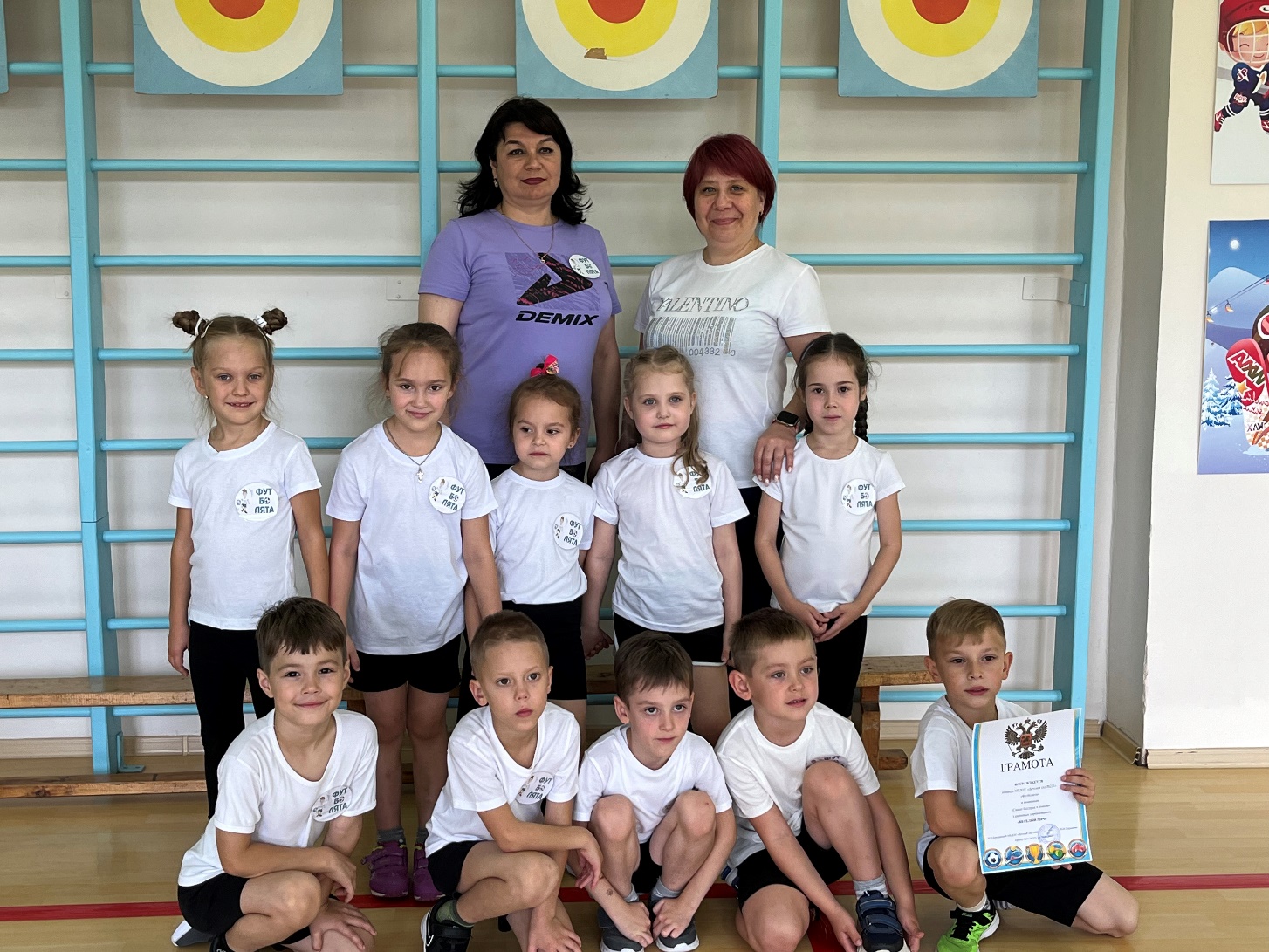 Цель:
   пропаганда  здорового образа жизни.
Задачи:
Формировать умения и навыки действовать в коллективе сверстников;

Развивать двигательную активность детей;

  Воспитывать чувства товарищества, взаимовыручки, дисциплинированности.
Участники:  
3 команды дети подготовительных  к школе групп:
 МБДОУ №231, 
МБДОУ №218, 
МБДОУ №223.
Команда футболята
Девиз команды:

Команда наша всех сильней. 
Всех проворней и мощней.
На пути не попадайся,
Сразу лучше нам сдавайся
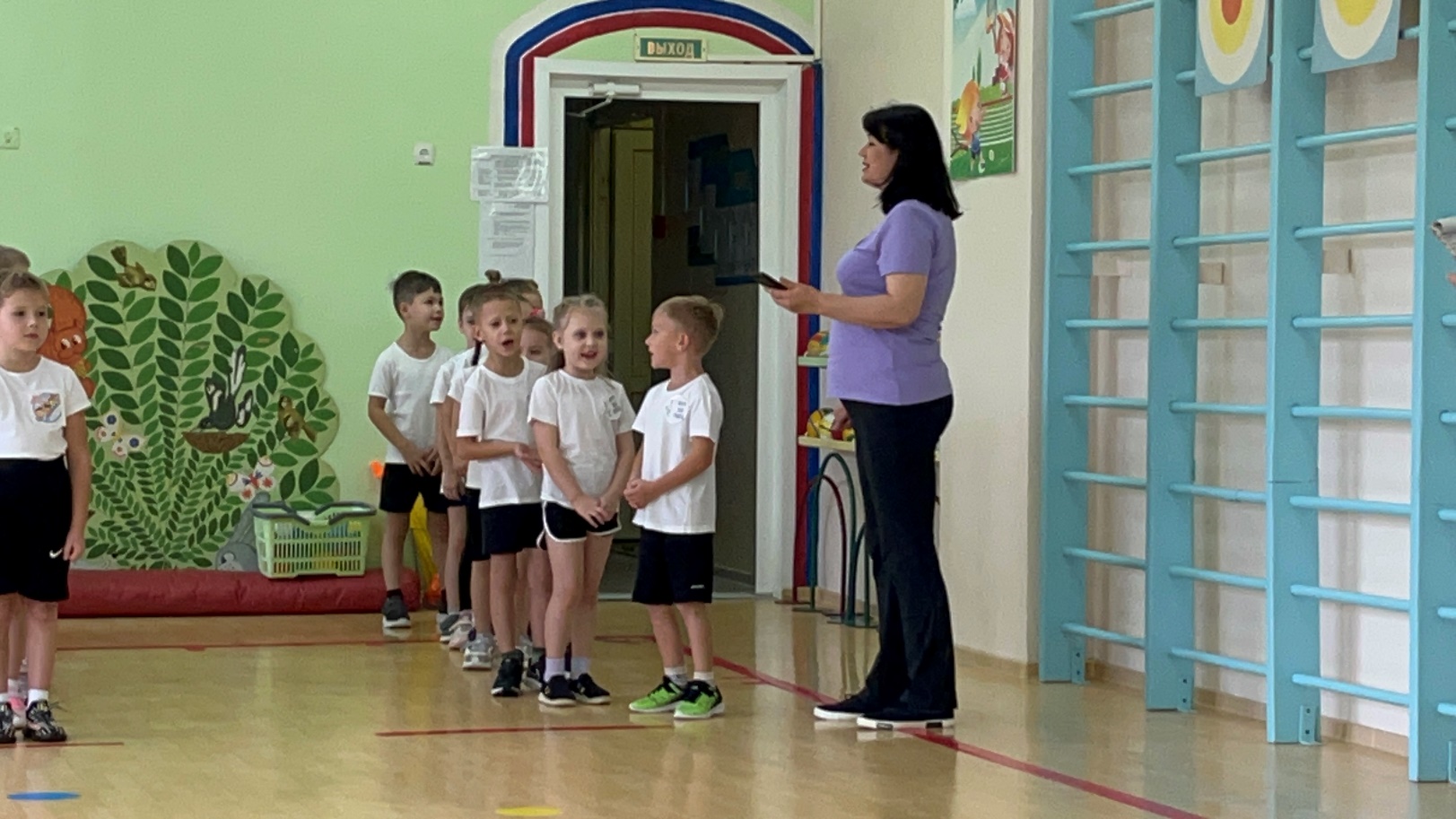 Музыкальная разминка
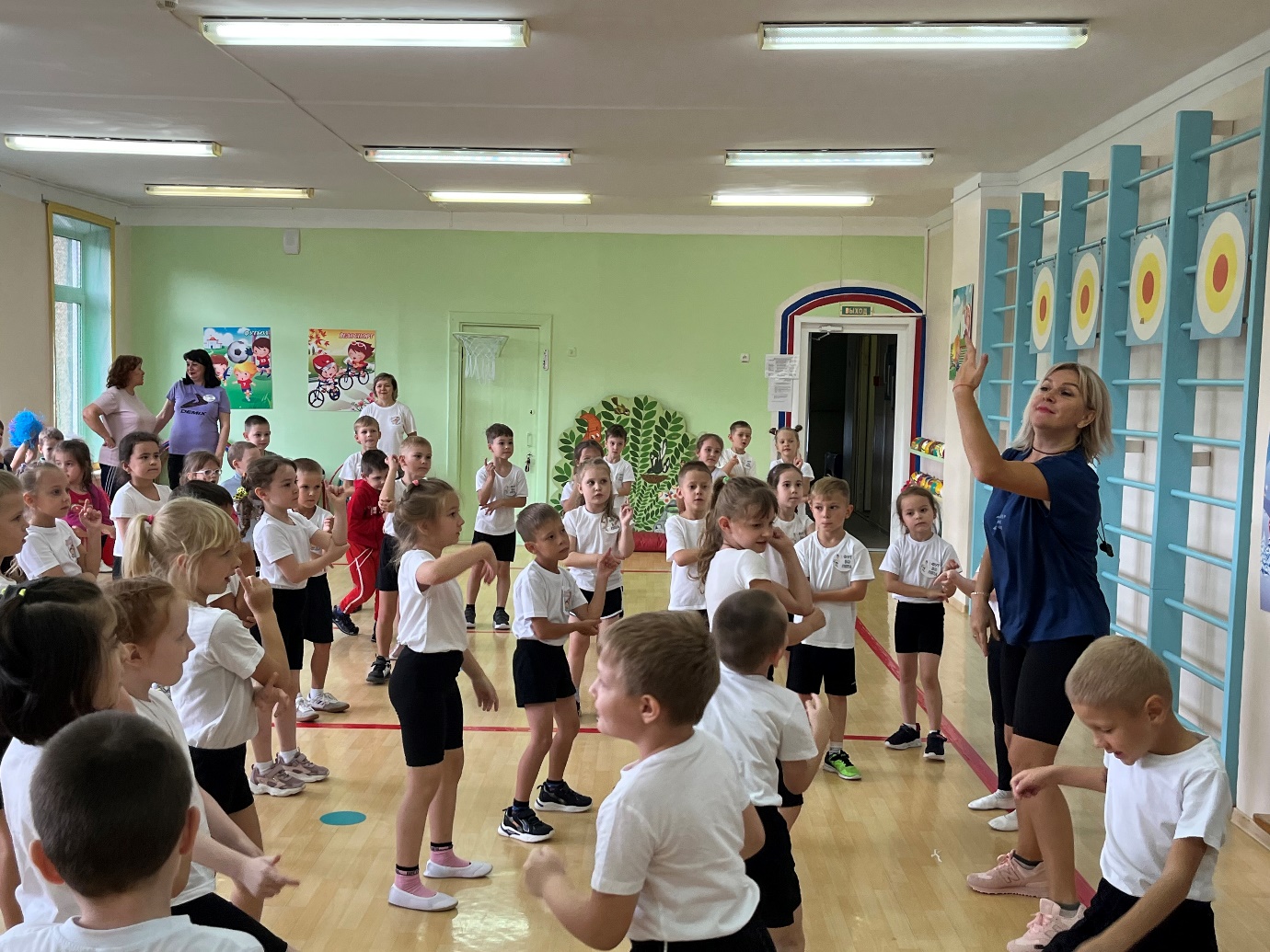 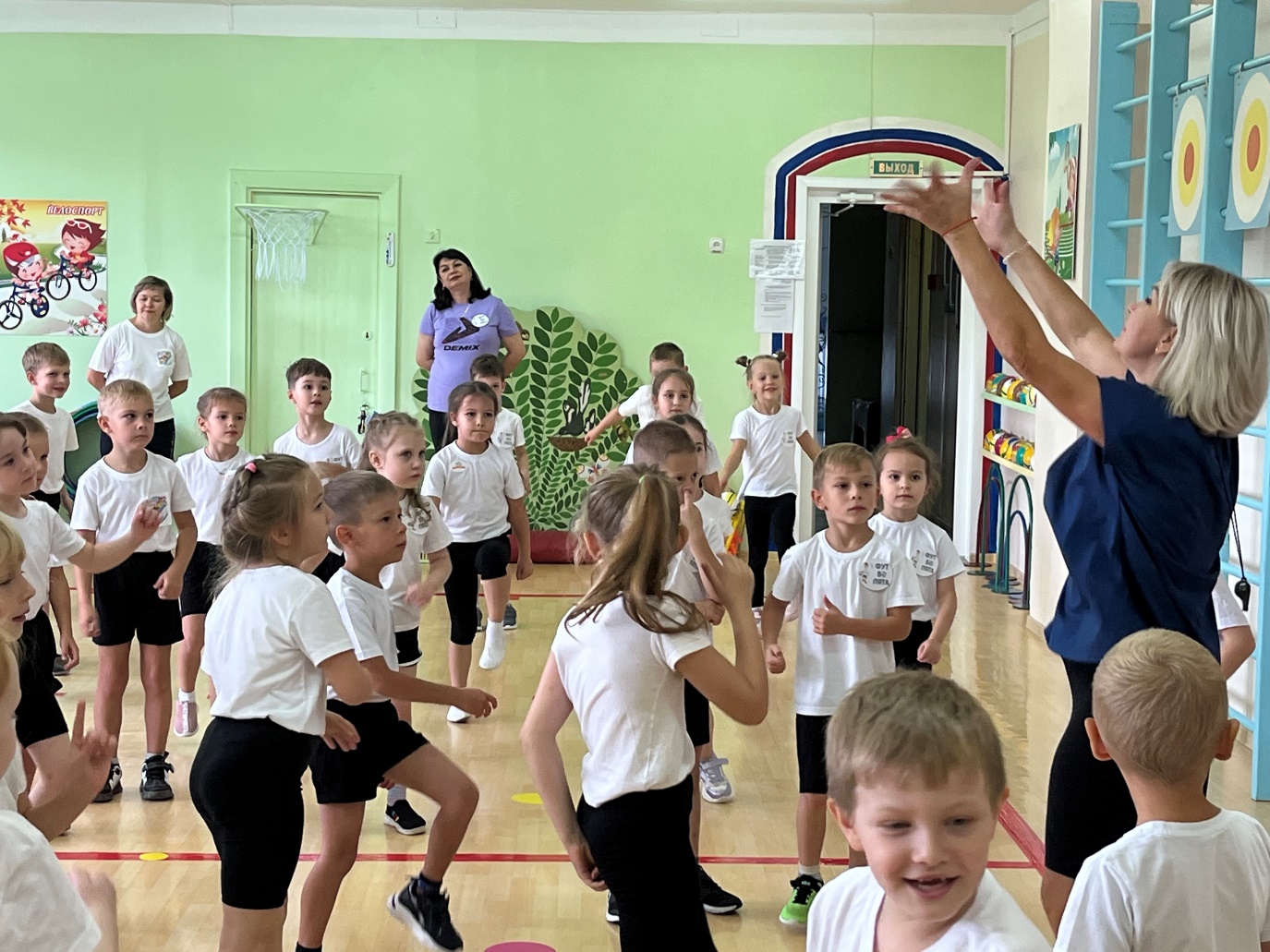 Эстафета «Тоннель»
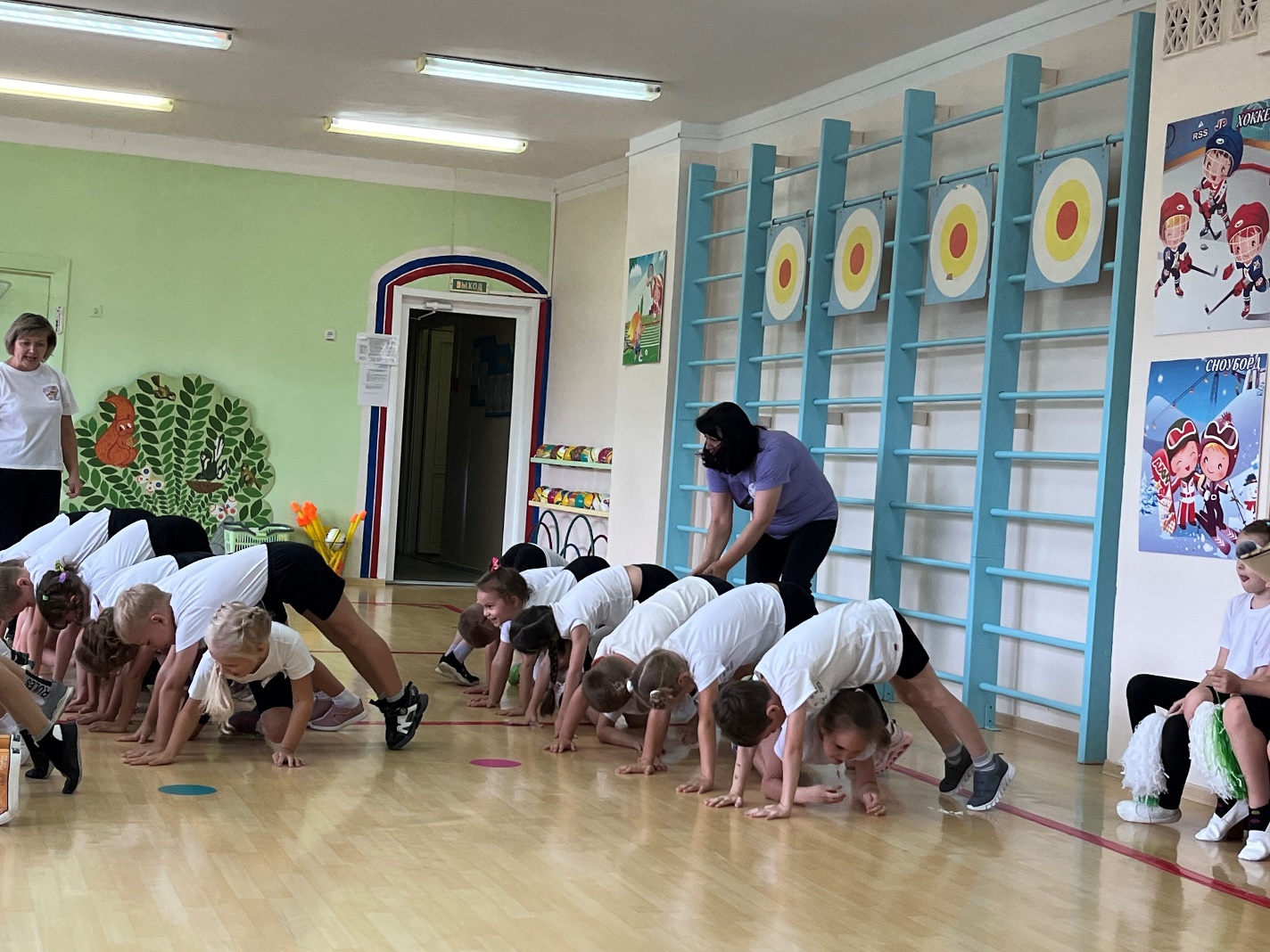 Эстафета «Порядковый номер»
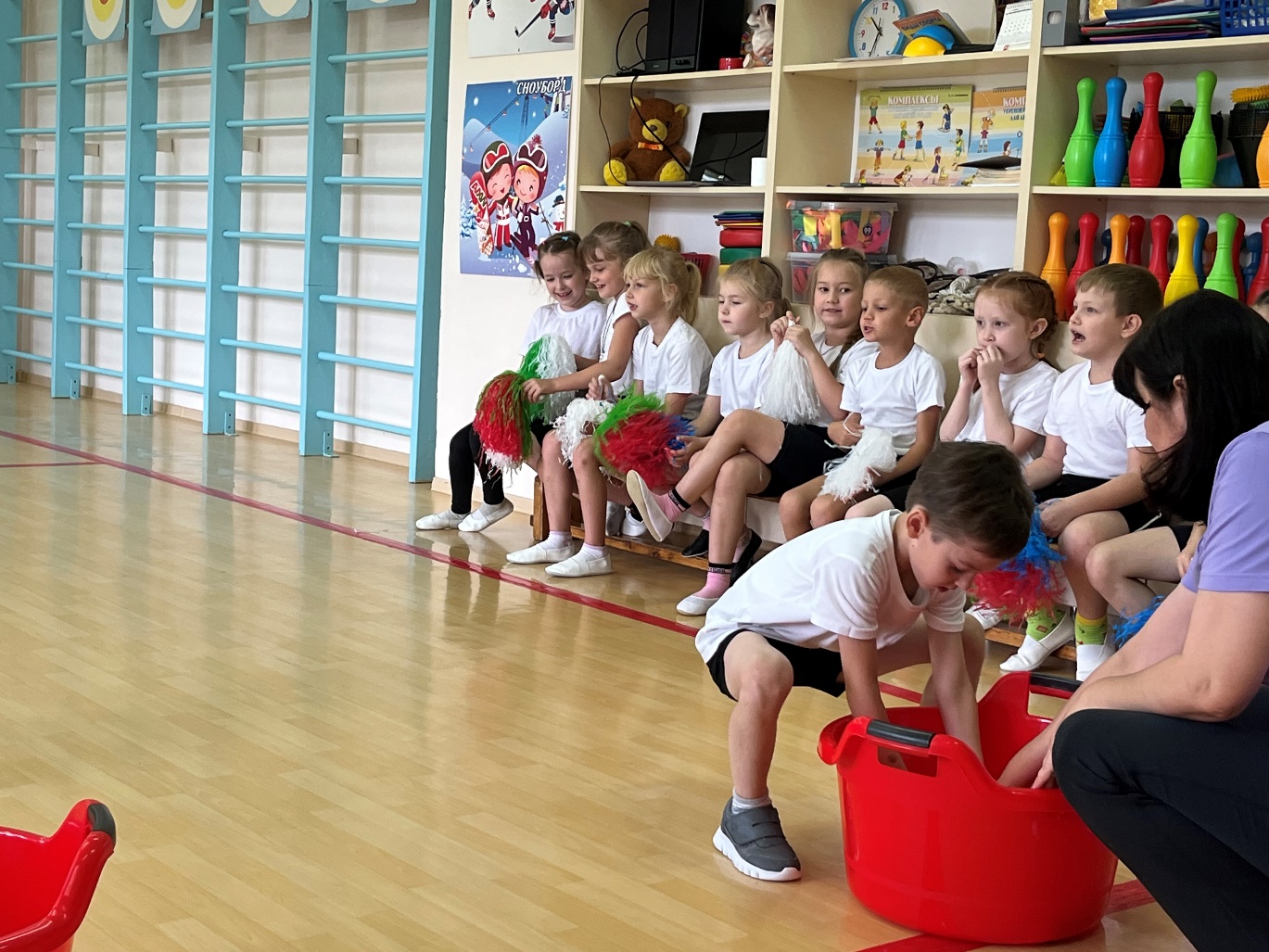 Эстафета «Бег змейкой между обручей»
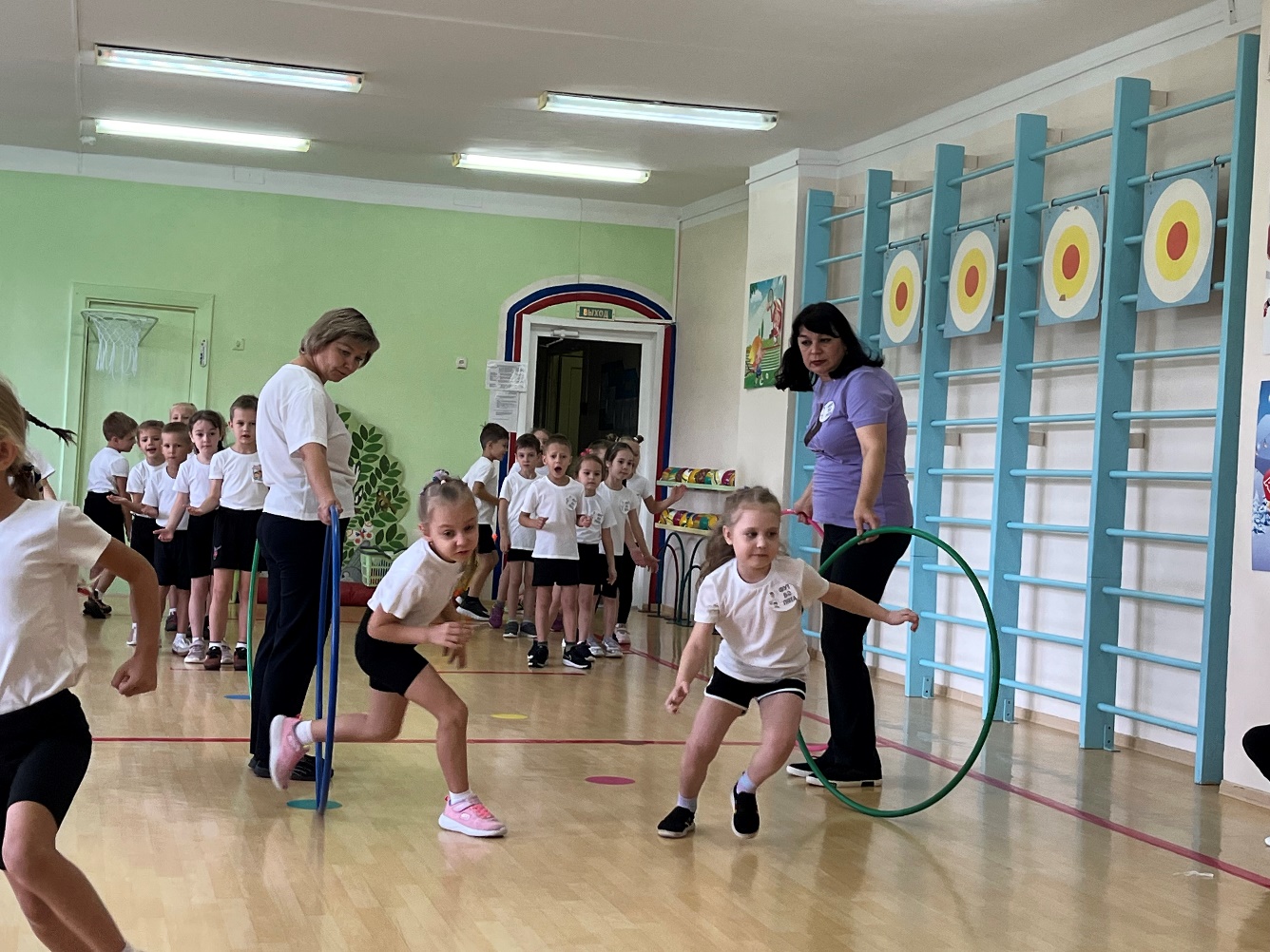 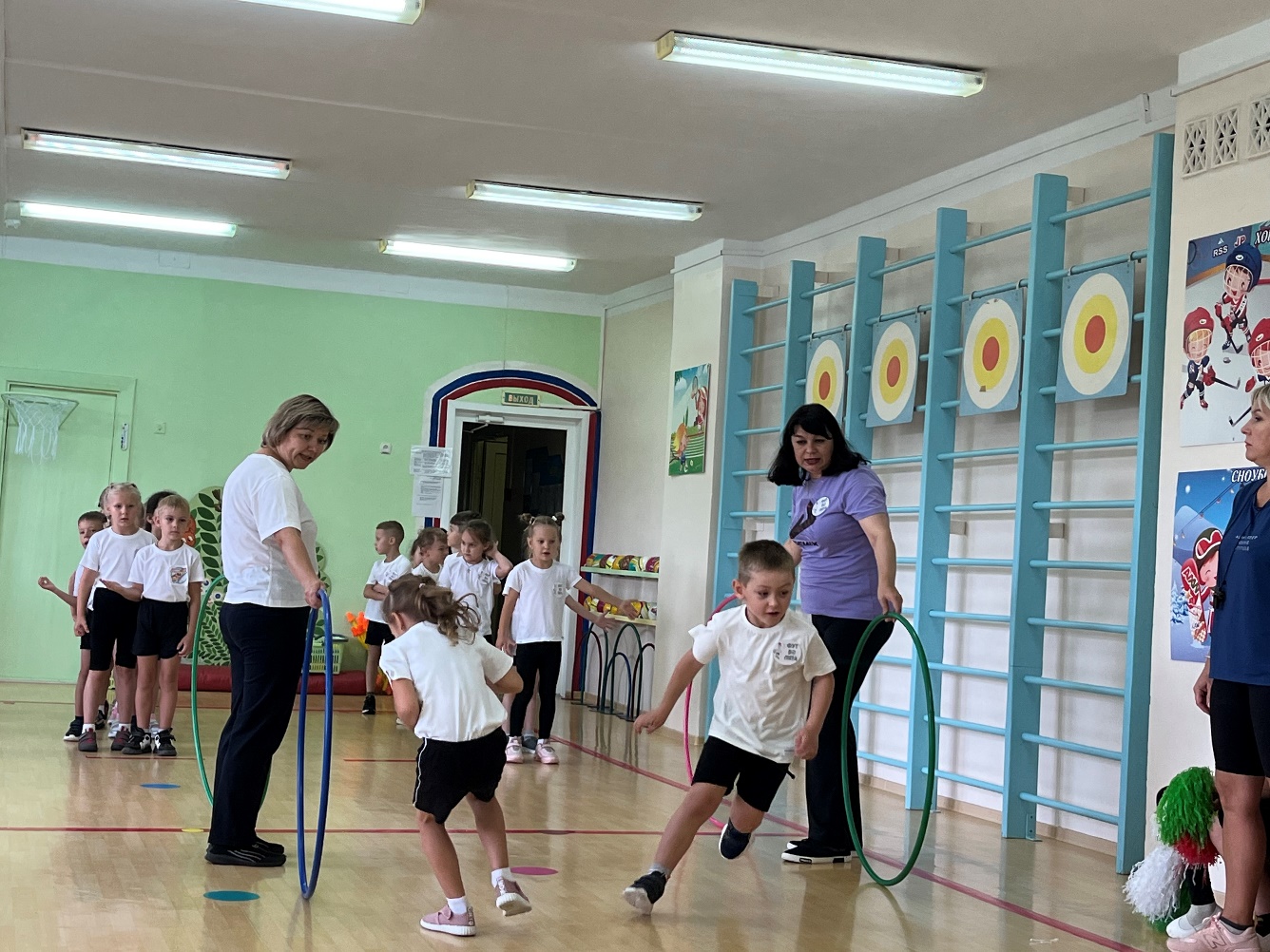 Эстафета «Кегельбан»
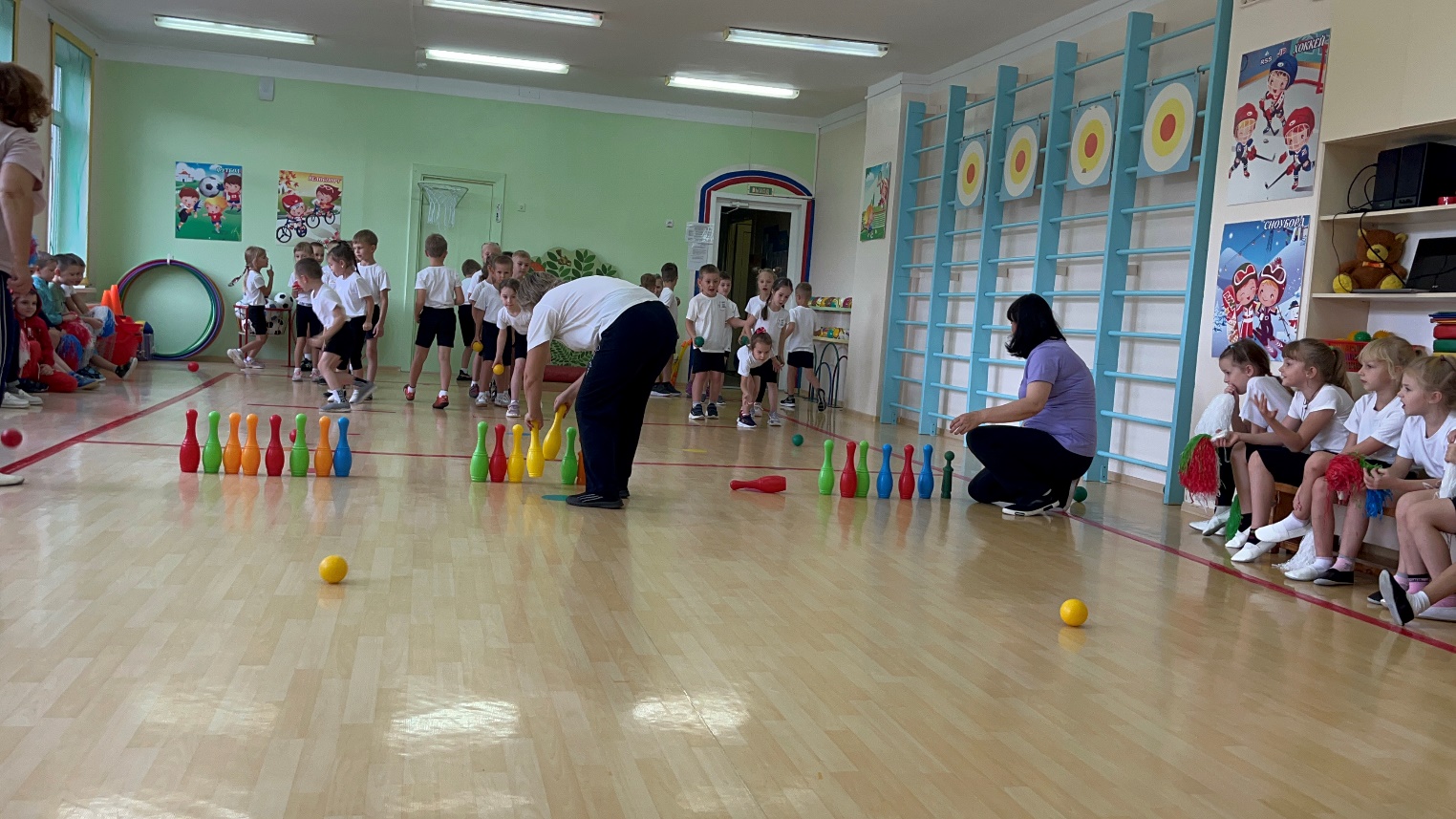 Эстафета «Мяч водящему»
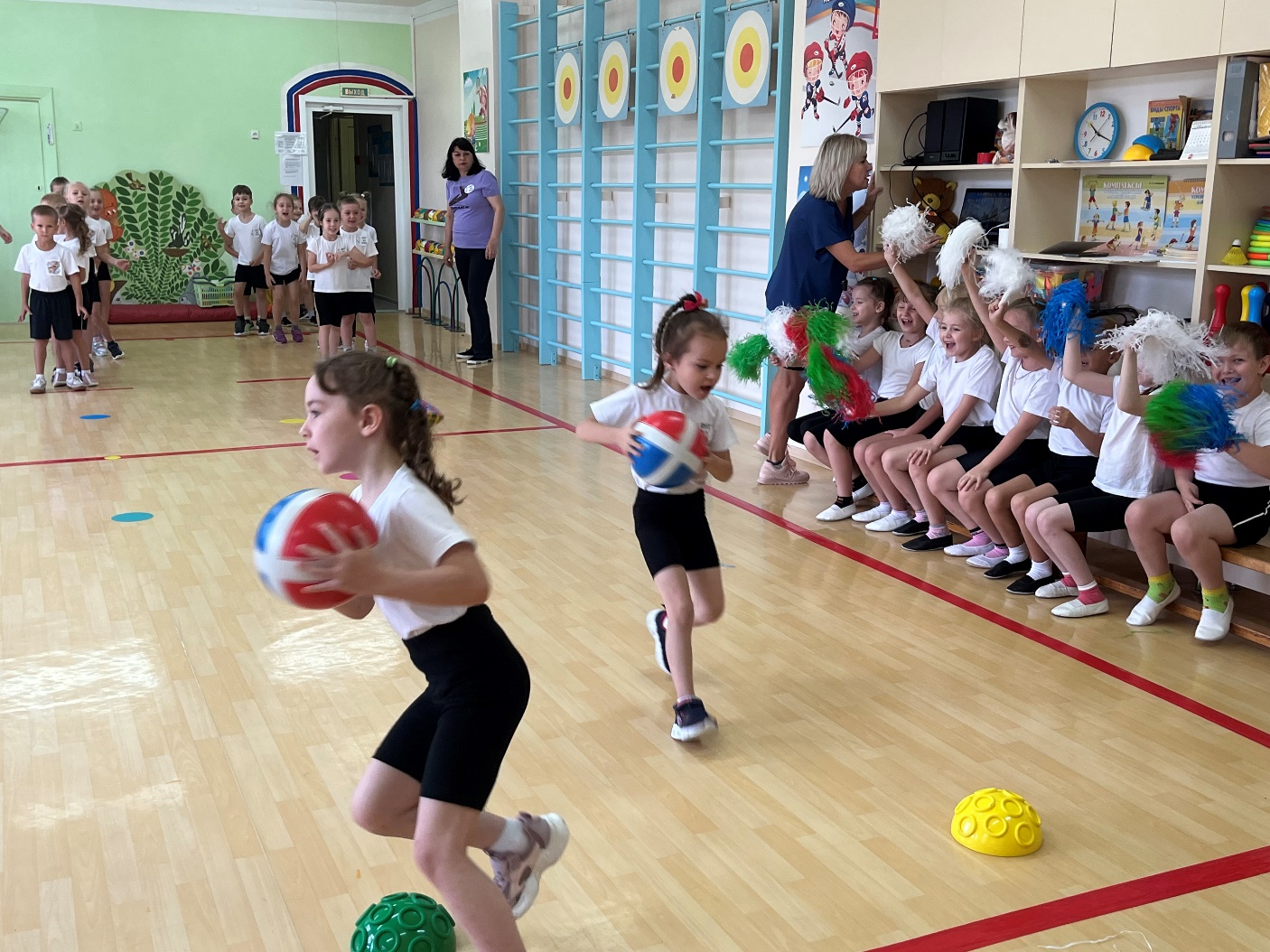 Эстафета «Бег с обручами»
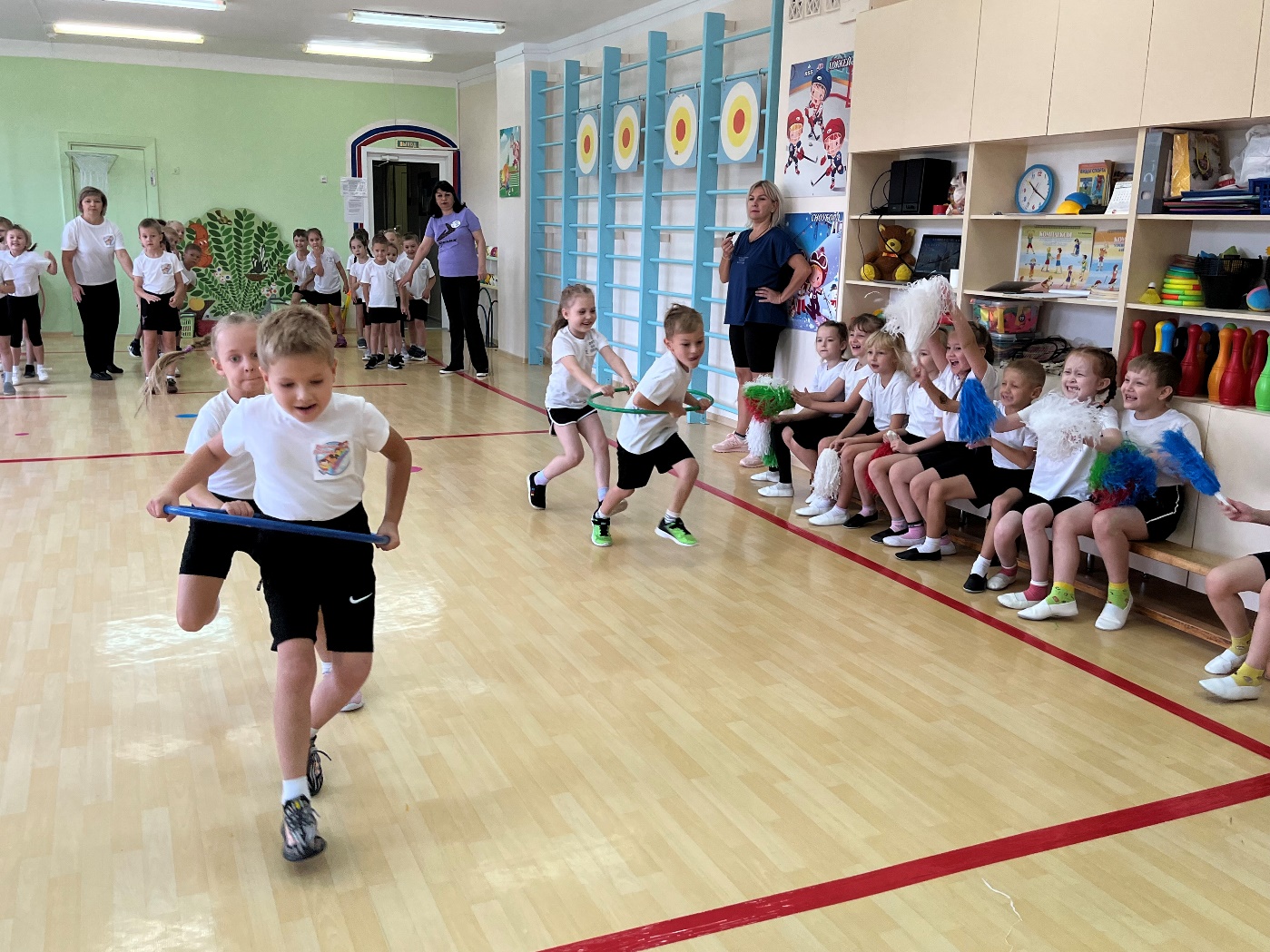 Эстафета «Пингвин»
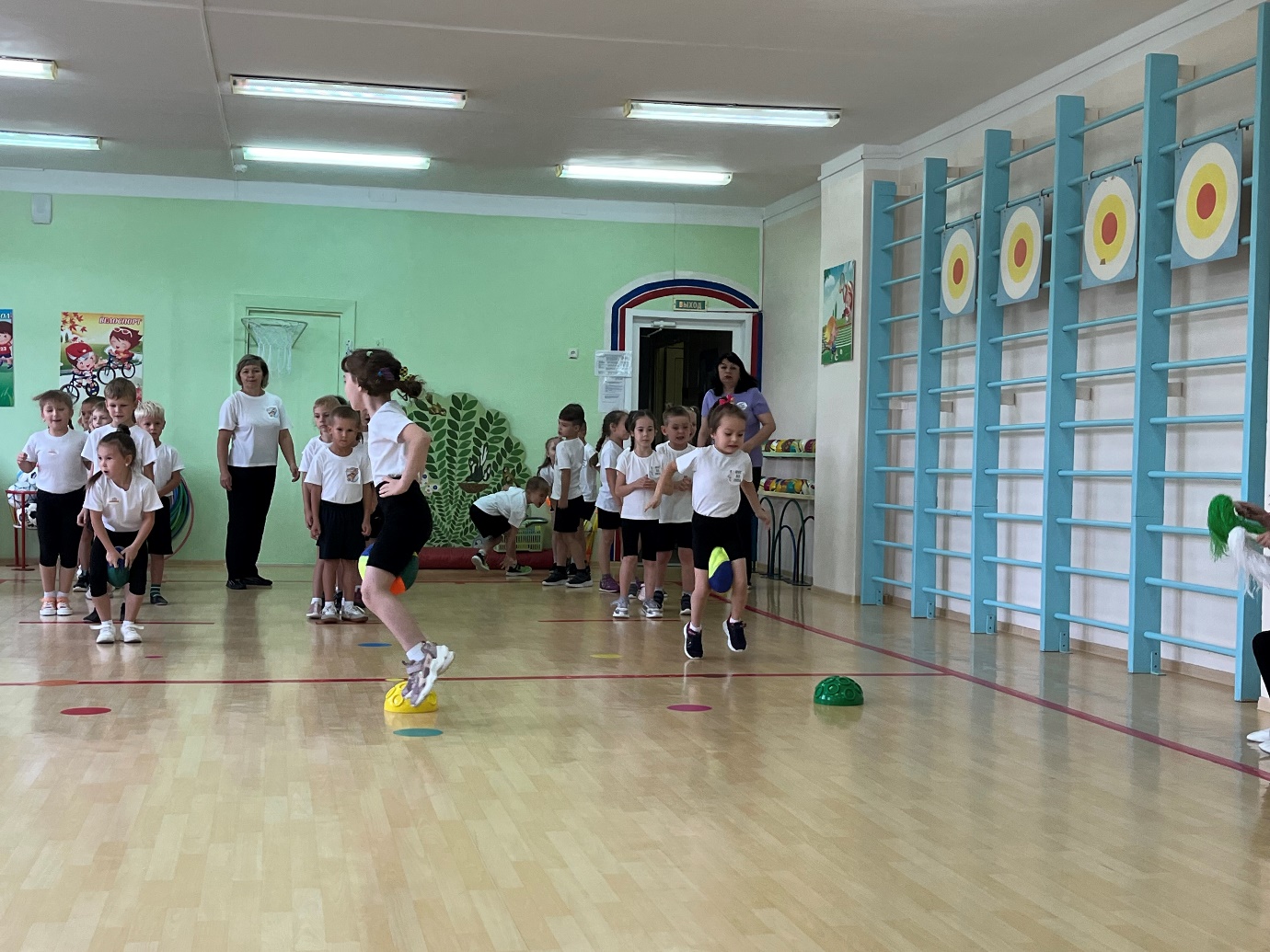 Награждение
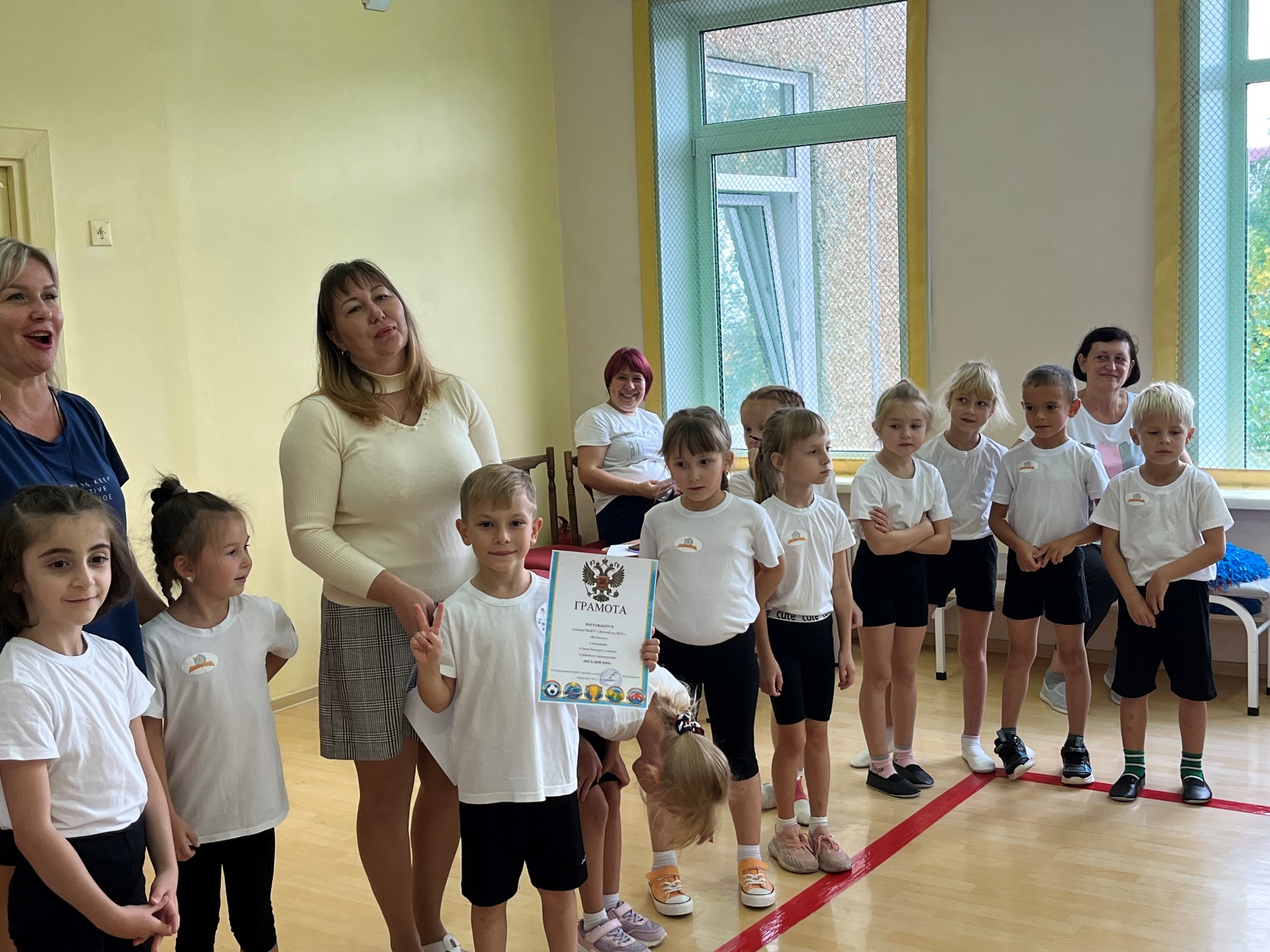 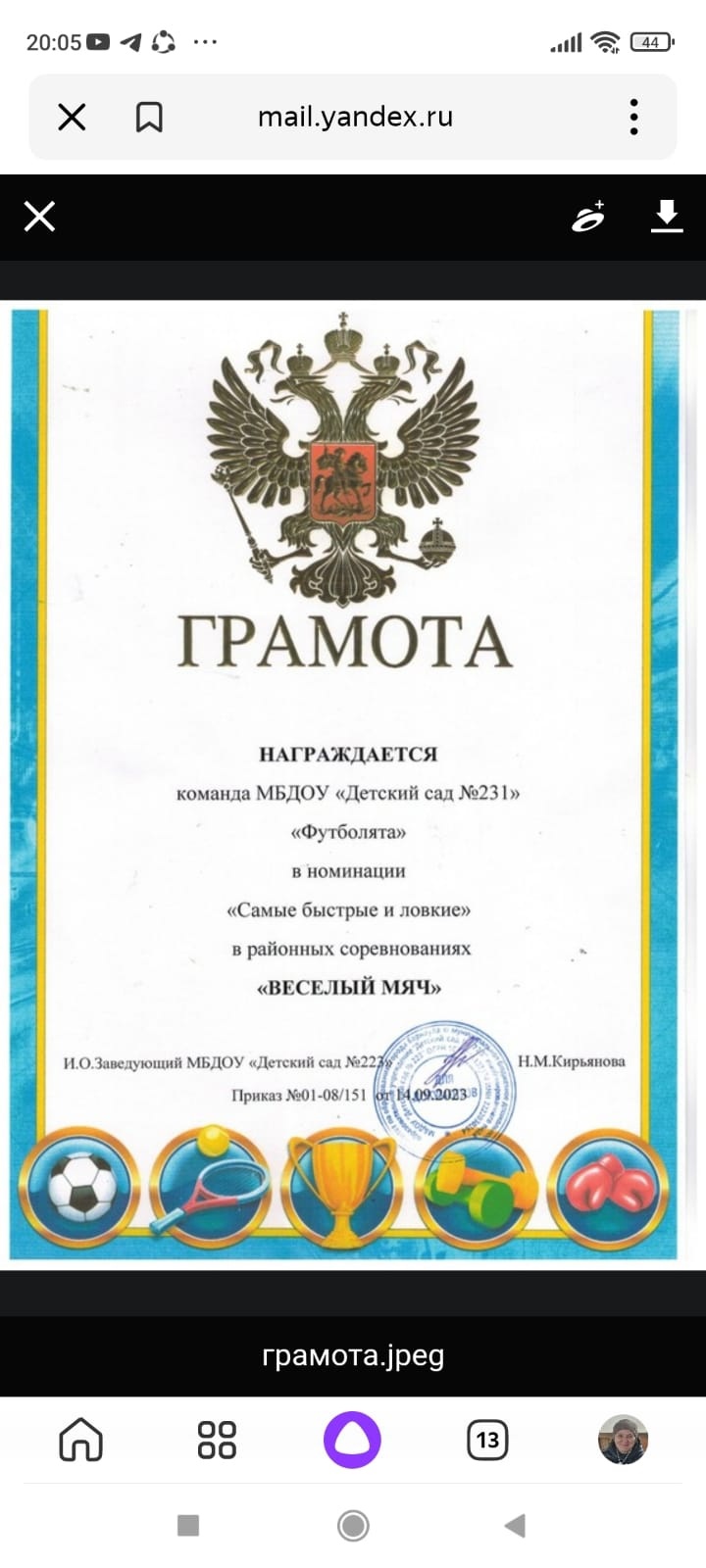 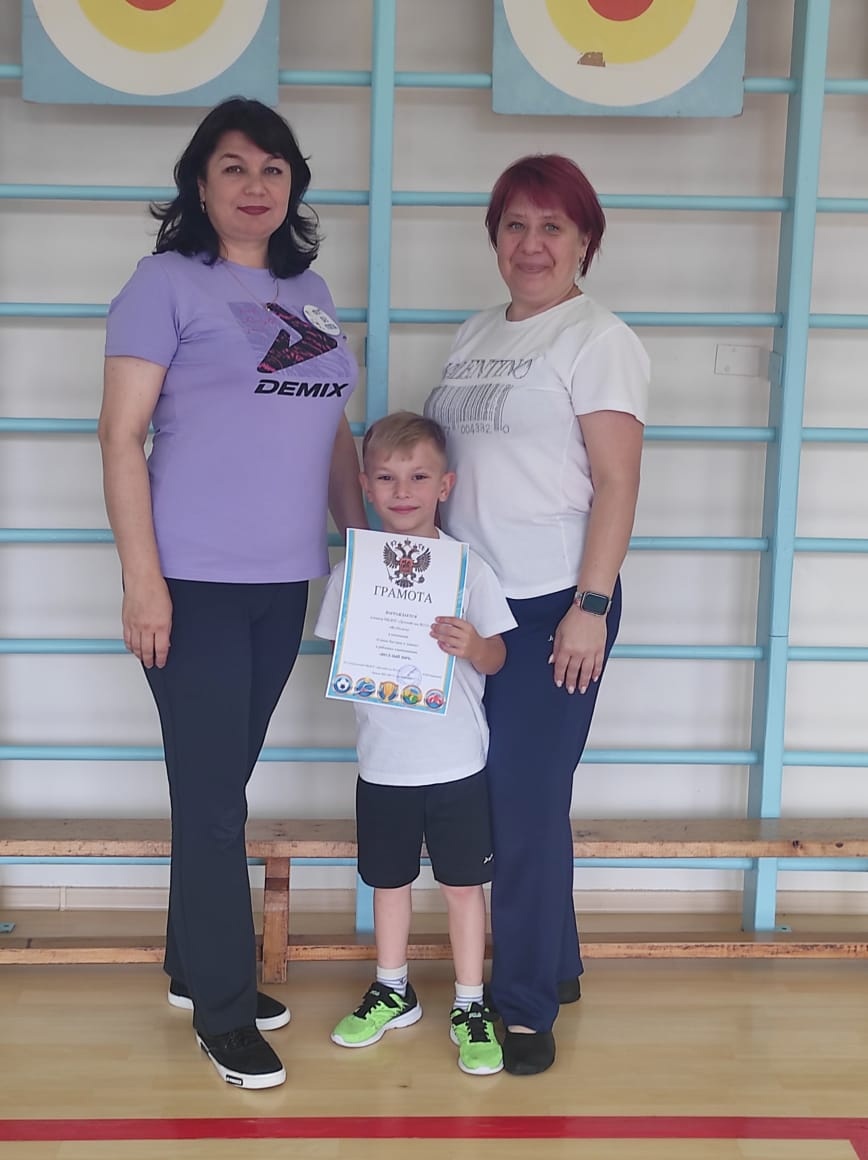 Спасибо за внимание!